Introduction to ICT
Storage
Data access methods
Magnetic disk, hard disk, optical disc
Flash storage
Cloud storage
Disk partition
Storage
Storage is used to store data, information and programs permanently and is also known as secondary storage.
It is non-volatile as its contents remain safe if computer is turned off.
Storage is required for the following reasons
Main memory is a temporary memory.
The capacity of main memory is limited
Storage Device
A storage device is a hardware unit used to store and retrieve data to and from a storage medium.
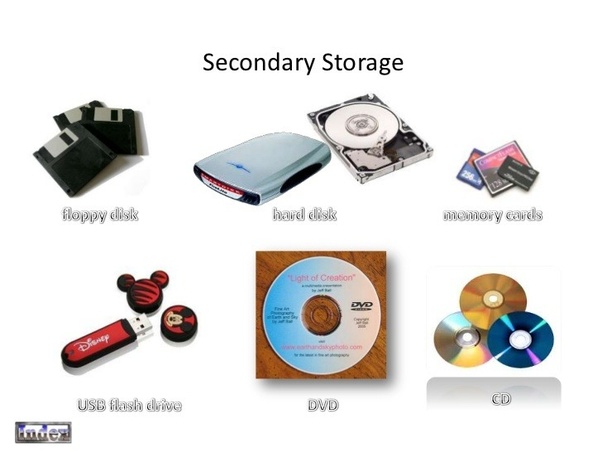 Storage Device
Two important functions of a storage device are reading and writing.
Reading is the process of copying data and instructions from the storage medium to the storage device.
Writing is the process of copying data and instructions from the storage device to storage medium.
Storage Device
A storage device can be compared on the basis of following characteristics
Capacity: it is the maximum amount of data that can be stored. It is usually measured in gigabytes or terabytes.
Speed: speed is measured by access time and data transfer rate.
Storage Device
Access time is the time in which a device locates an item on a storage medium and is measured in milliseconds (ms).
Transfer rate is the speed with which data can be transferred to and from a device. It is measured in kilobytes/second (KBps), megabyte/second(MBps), gigabyte/second (GBps).
Basic units of data storage
Basic units of data storage are as follows
Bit: Computer works with binary digits. These digits are in the form of 0’s and 1’s. A binary digit is called bit. One bit takes one storage location in memory. It is the smallest unit for data storage.
Byte: A collection of eight bits is called byte. It is used to store single character. The capacity of the memory or the storage is expressed in terms of bytes.
Basic units of data storage
Kilobyte: A kilobyte consists of 1024 bytes. It is denoted by KB.
Megabyte: A megabyte consists of 1024 kilobytes. It is denoted by MB.
Gigabyte: A gigabyte consists of 1024 megabytes. It is denoted by GB.
Terabyte: A terabyte consists of 1024 gigabytes. It is denoted by TB
Difference between memory and storage
Data Access Methods
Different methods of accessing data from secondary storage devices are
Random access method
Sequential access method
Data Access Methods
Random access method
Random access means that data can be retrieved directly  from any location on the storage medium in any order.
Random access devices move directly to a particular location on the medium when data located at that location is needed.
Almost all storage devices used with computers today are random access devices such as hard drives, CD/DVD drives and USB flash drives.
It is also known as direct access method.
Data Access Methods
Sequential access method
Sequential access means that data can be retrieved in the same order in which it is stored on the medium.
The data can not be accessed directly.
This method reads the data from the beginning and continues reading data until the required data is found.
This is a slow and time consuming method and is not commonly used.
Magnetic Disk
Magnetic disk use magnetic material to store data, instructions and information on disk surface.
The data on magnetic disks is stored in tracks and sectors.
Tracks form circles on the surface of a magnetic disk.
Each track is divided into sectors and each sector typically stores upto 512 bytes of data.
Hard disk is the most widely used magnetic disk.
Hard Disk
Hard disk is the primary storage device in a computer to store the programs and data permanently.
It is also known as hard disk drive (HDD) or hard drive (HD).
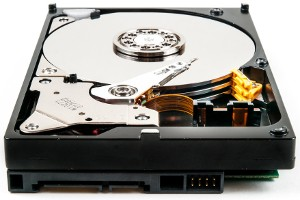 Hard Disk
A hard disk drive is a non-volatile data storage device. 
It is usually installed internally in a computer, attached directly to the disk controller of the computer's motherboard. 
It contains one or more platters, housed inside of an air-sealed casing. 
Data is written to the platters using a magnetic head, which moves rapidly over them as they spin.
Hard Disk
Internal hard disks reside in a drive bay, connected to the motherboard using a SATA cable. 
They are powered by a connection to the computer's PSU (power supply unit).
Examples of data stored on a computer's hard drive include the operating system, installed software, and the user's personal files.
Why does a computer need a hard drive?
A computer requires an operating system to allow users to interact with and use it. 
The operating system interprets keyboard and mouse movements and allows for the use of software, like an Internet browser, word processor, and video games. 
To install a computer operating system, a hard drive is required. 
The hard drive provides the storage medium where the operating system is installed and stored.
Why does a computer need a hard drive?
A hard drive is also required for the installation of any programs or other files you want to keep on your computer. 
When downloading files to your computer, they are permanently stored on your hard drive or another storage medium until they are moved or uninstalled.
Hard drives in modern computers
Modern computers often use an SSD (solid-state drive) as the primary storage device, instead of an HDD. 
HDDs are slower than SSDs when reading and writing data, but offer greater storage capacity for the price.
Although an HDD may still be used as a computer's primary storage, it's common for it to be installed as a secondary disk drive. 
For example, the primary SSD may contain the operating system and installed software, and a secondary HDD may be used to store documents, downloads, and audio or video files.
Hard drive components
A hard drive consists of the following components: the head actuator, read/write actuator arm, read/write head, spindle, and platter. 
On the back of a hard drive is a circuit board called the disk controller or interface board. This circuit is what allows the hard drive to communicate with the computer.
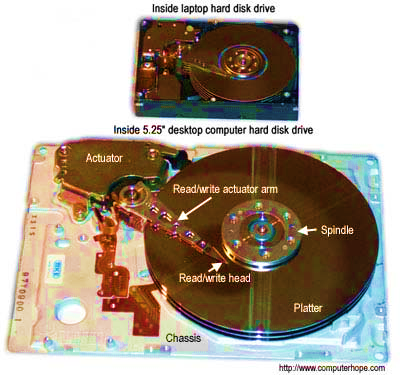 Hard Drive: Storing Capacity
The hard drive is often capable of storing more data than any other drive, but its size can vary depending on the type of drive and its age. 
Older hard drives had a storage size of several hundred MB (megabytes) to several GB (gigabytes). 
Newer hard drives have a storage size of several hundred gigabytes to several TB (terabytes). 
Each year, new and improved technology allows for increasing hard drive storage sizes.
External Hard Drives
Although most hard drives are internal, there are also stand-alone devices called external hard drives or portable hard drives that backup data on computers and expand the available space. 
External drives are often stored in an enclosure that helps protect the drive and allows it to interface with the computer, usually over USB, eSATA, or FireWire.
External hard drives come in many shapes and sizes.
Some are large, about the size of a book, while others are about the size of a large smartphone.
Optical Disk
Optical disk is a form of removable storage.
Optical drives use a laser to read and write data on optical disk.
The most common types of optical media are Blu-ray, CDs, and DVDs. 
Computers can read and write to CDs and DVDs using a CD writer or DVD writer drive, and a Blu-ray is read with a Blu-ray drive.
Optical Disk
A CD drive can only read CDs, a DVD drive can only read DVDs and CDs, and a Blu-ray drive can read CDs, DVDs, and Blu-ray discs.
CDs can store up to 700 megabytes (MB) of data, and DVDs can store up to 8.4 GB of data.
Blu-ray discs, which are the newest type of optical media, can store up to 50 GB of data.
Optical Disk
With the popularity of streaming content and downloading content from the Internet, the popularity of all optical media has greatly reduced. 
Also, the reduced price of USB flash drives that store a lot more data have made optical media a less popular storage solution.
Flash Memory
Flash memory is a non volatile memory.
It does not need continuous power to retain the data and is more expensive than magnetic storage.
Data stored on flash memory storage can be erased and new data can be written.
Flash memory is widely used with cell phones, digital cameras, PDAs, solid-state drives and tablets.
Flash Memory: USB Flash Drive
USB flash drive is a flash memory storage device that is connected to a USB port in computer or mobile device.
It is very easy to use because it is light in weight and small in size.
It is commonly used to transfer documents, photos, music and videos from one computer to other.
It is available in different shapes, sizes and capacities.
It can store up to 256 GB of data or more.
Cloud Storage
Cloud storage is a service for the computer and mobile users to store their data online.
This service is provided and managed by cloud storage service provider in data centers that may consist of hundreds of servers to store data.
The data center can be located anywhere in the world, and users can also access their data from anywhere in the world using internet.
Cloud Storage
Some service providers, provides storage for specific media such as photos while other allows users to store any type of data and provide backup services.
Cloud storage also allow users to share data with other people.
Some important examples are DropBox, Apple iCloud, Google Drive and Microsoft OneDrive.
Cloud Storage
OneDrive:
It is a cloud storage service provided by Microsoft.
It can be used to store any type of data.
The files are stored by their type and can be searched easily.
This service can be accessed from computer and mobile devices.
One must signup for a Microsoft account to use One Drive.
It provides 15GB of free space for storing file and more space can be purchased if required.
Cloud Storage
DropBox:
It is a popular cloud storage service that is reliable and easy to use.
Users can store and access their files at any time using DropBox's website, desktop application or mobile application.
Any type of file can be stored and service automatically synchronizes the files across all devices.
It provides 2 GB free space on signup and user can also buy more space if required.
There is no limit on file size.
Cloud Storage
Google Drive:
It is a cloud storage service from Google.
Any user with a google account can access this service using Google drive website as well as desktop or mobile application.
It provides different services such as word processor, spreadsheet application and presentation builder.
It provides 15 GB of free space and maximum file size can be up to 10 GB.
Disk Partition
The process of partitioning a hard drive into separate logical areas is known as disk partitioning.
It is a disk management technique.
Physical capacity of a hard drive is divided into separate logical areas known as partitions.
Partitions work as independent hard drives and are also known as logical drives.
Each partition is labelled such as C Drive, D Drive, E Drive.
Disk Partition
Many new personal computers come with teo partitions, C drive is usually for operating system and D drive is used to store other applications and data.
Multiple partitions can be used to install two different operating systems on the same hard dtive such as windows and Linux.
Disk Partition
Storing data files on separate partition makes it easier to search them.
It also enables the users to back up all data files easily by backing up the entire partition containing data.
Formatting a partition must be done carefully as deleting a partition erases all data on that partition.
Disk Partition
Windows usually creates two basic types of partitions: primary partition and secondary partition.
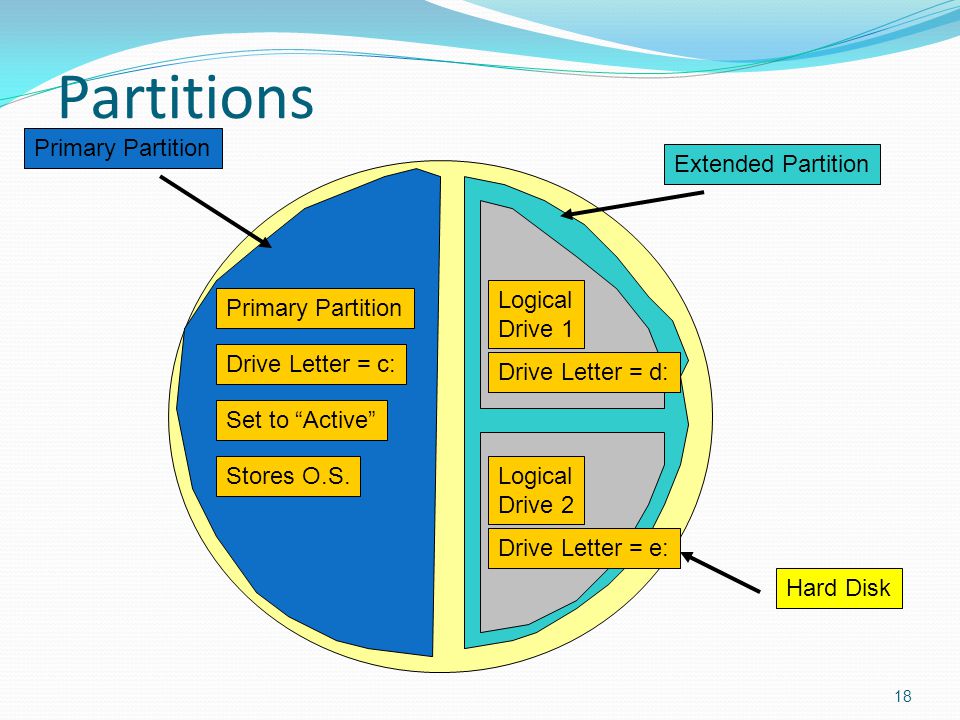 Disk Partition
Primary Partition is a type of partition that can be uses as system partition.
It contains hardware specific files required to load windows.
A primary partition can be created to occupy the entire hard disk or a portion.
The primary partition should be formatted as a single logical drive only, it cannot be divided into multiple logical drives
Disk Partition
Extended Partition is a type of partition that can be divided into sub-partitions known as logical drives.
A hard disk can have only one extended partition.
Extended partition can be formatted to create drives.
Any number of drives can be created on an extended partition unlike primary partition and each of these drive can be designated by an alphabet.